Under the Sea
Felt pen, Water & Household Bleach Technique
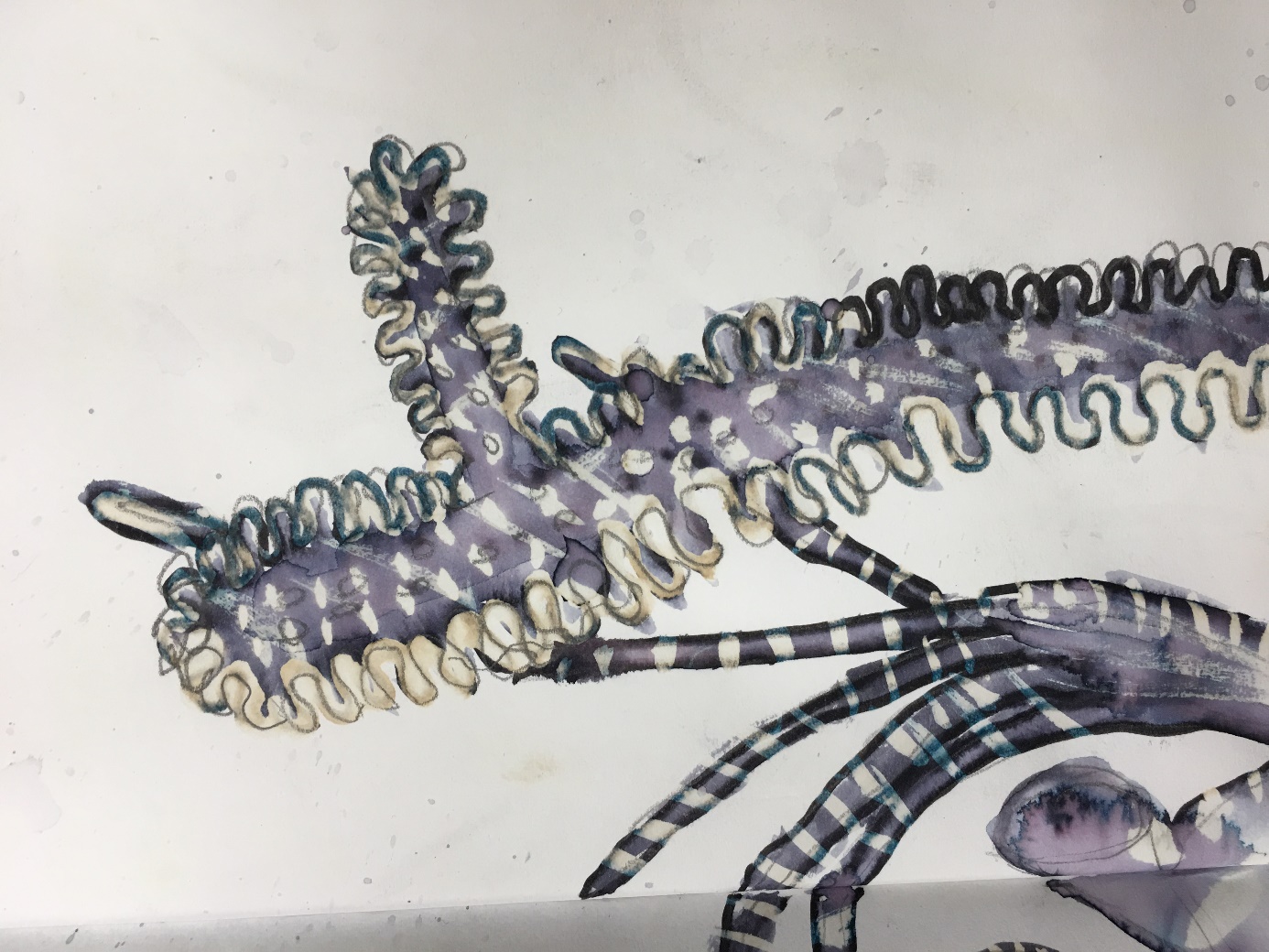 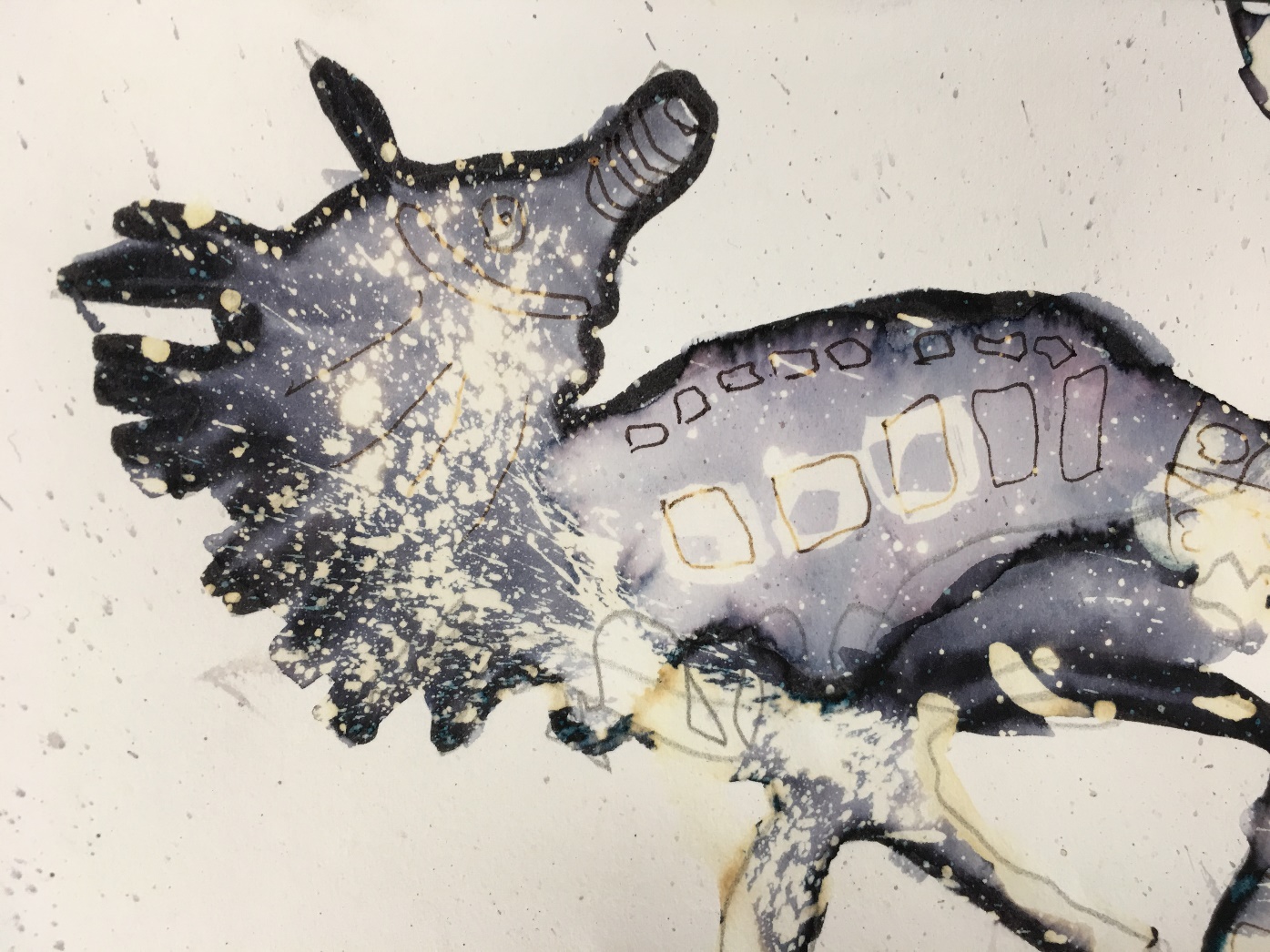 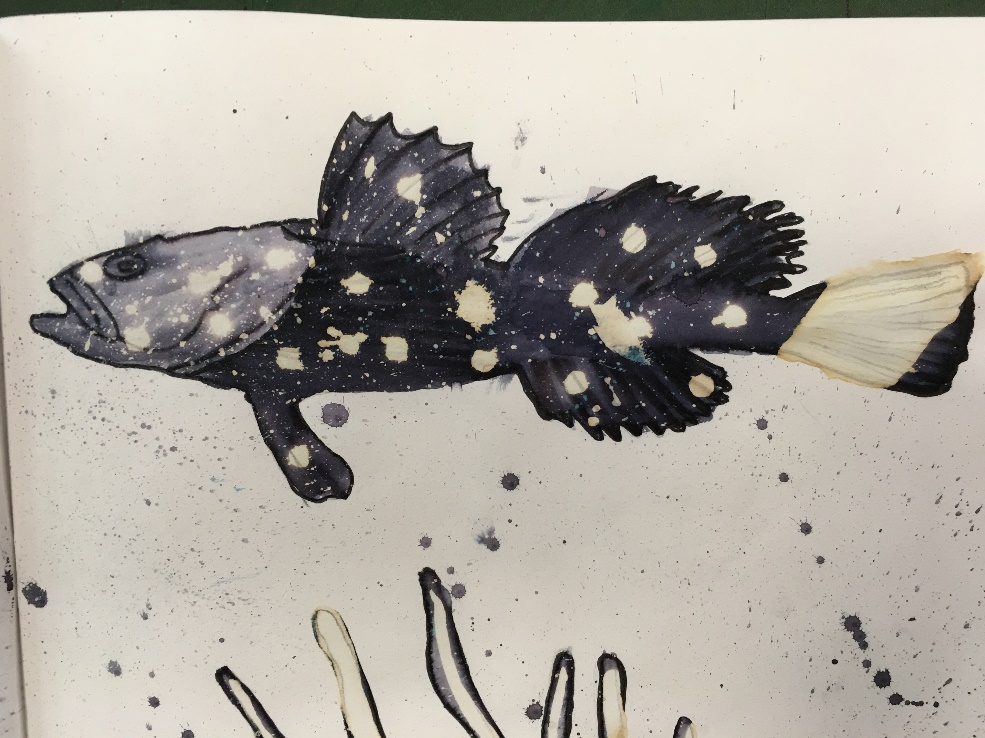 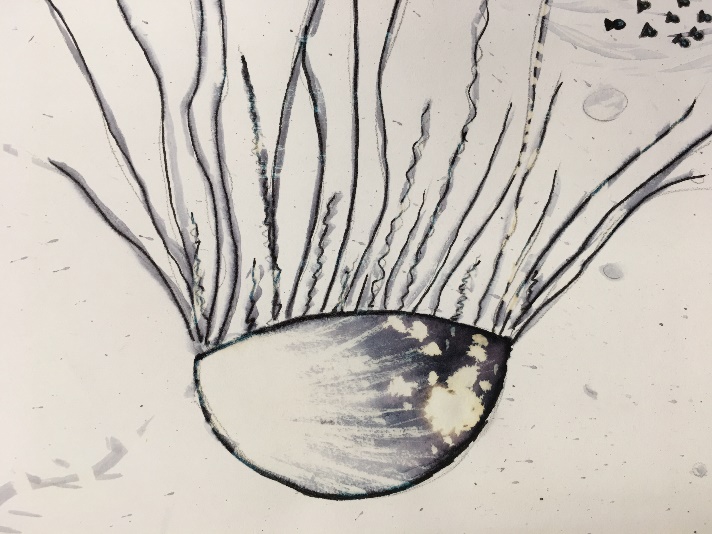 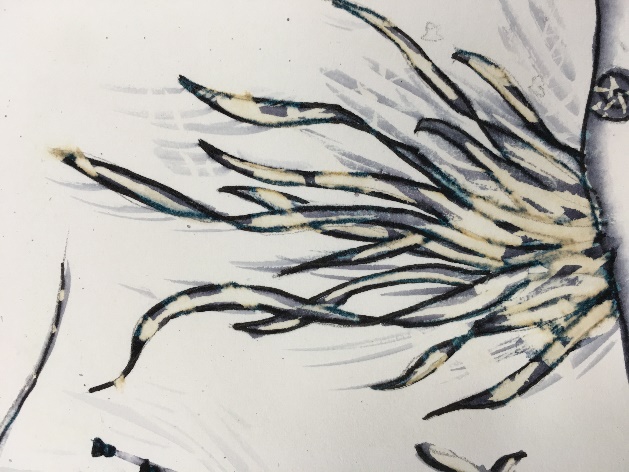 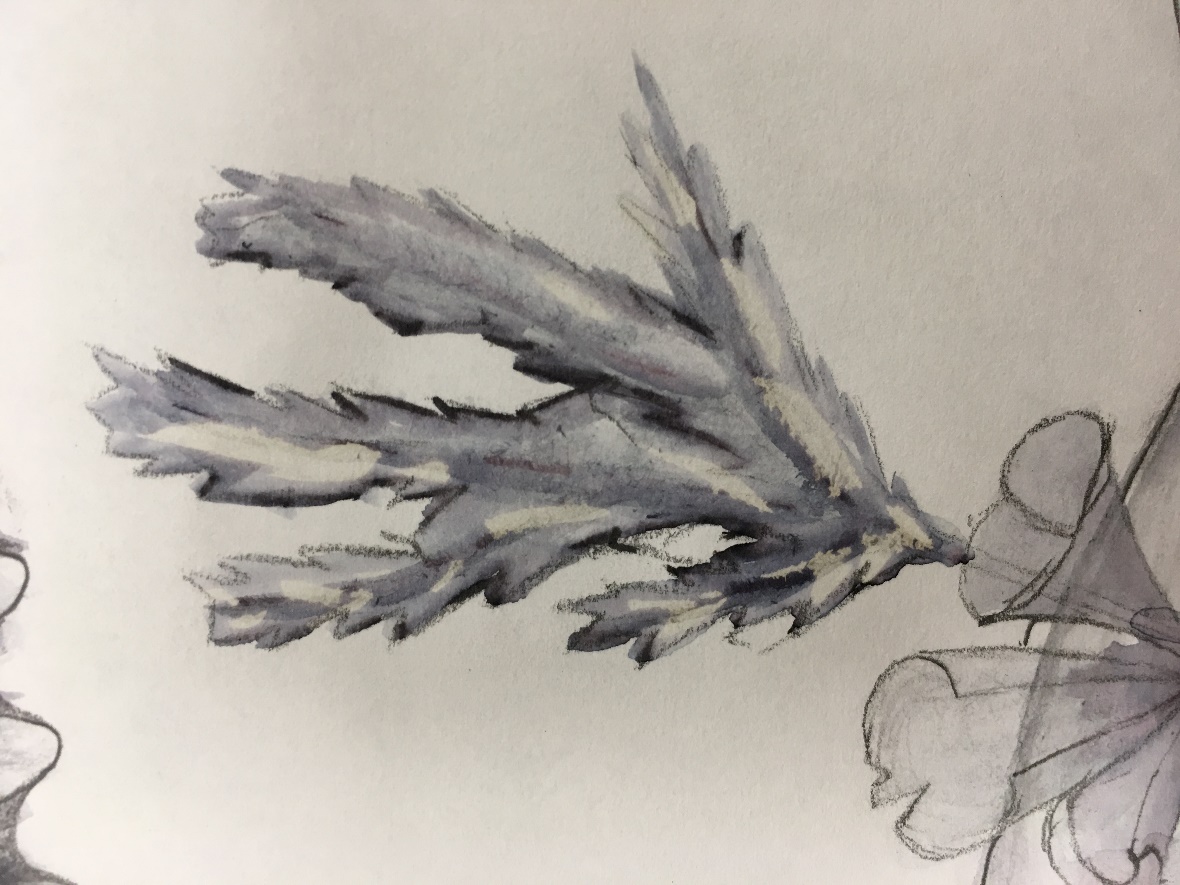 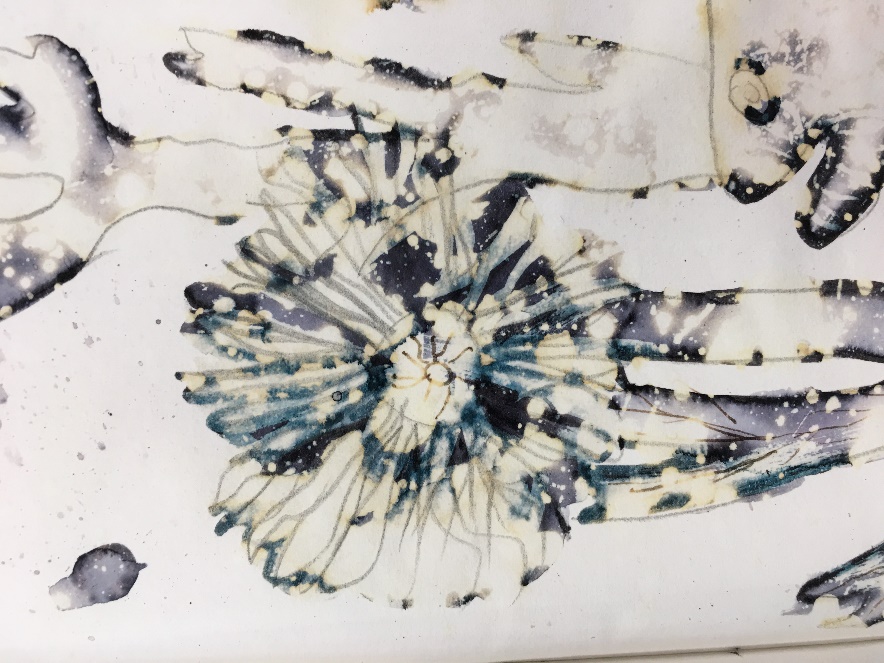 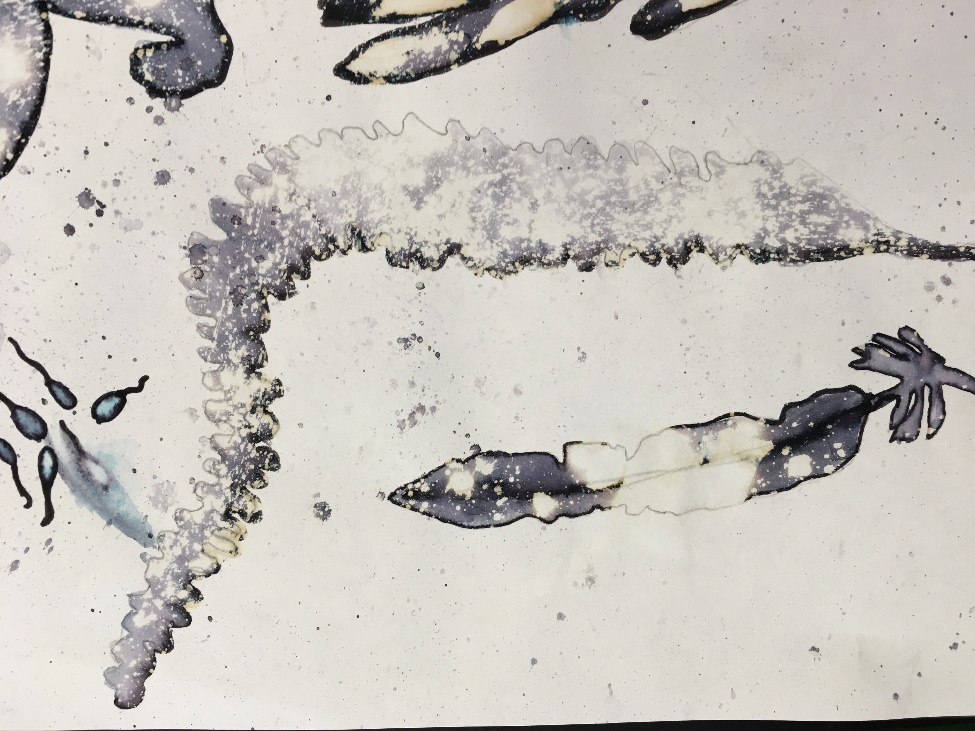 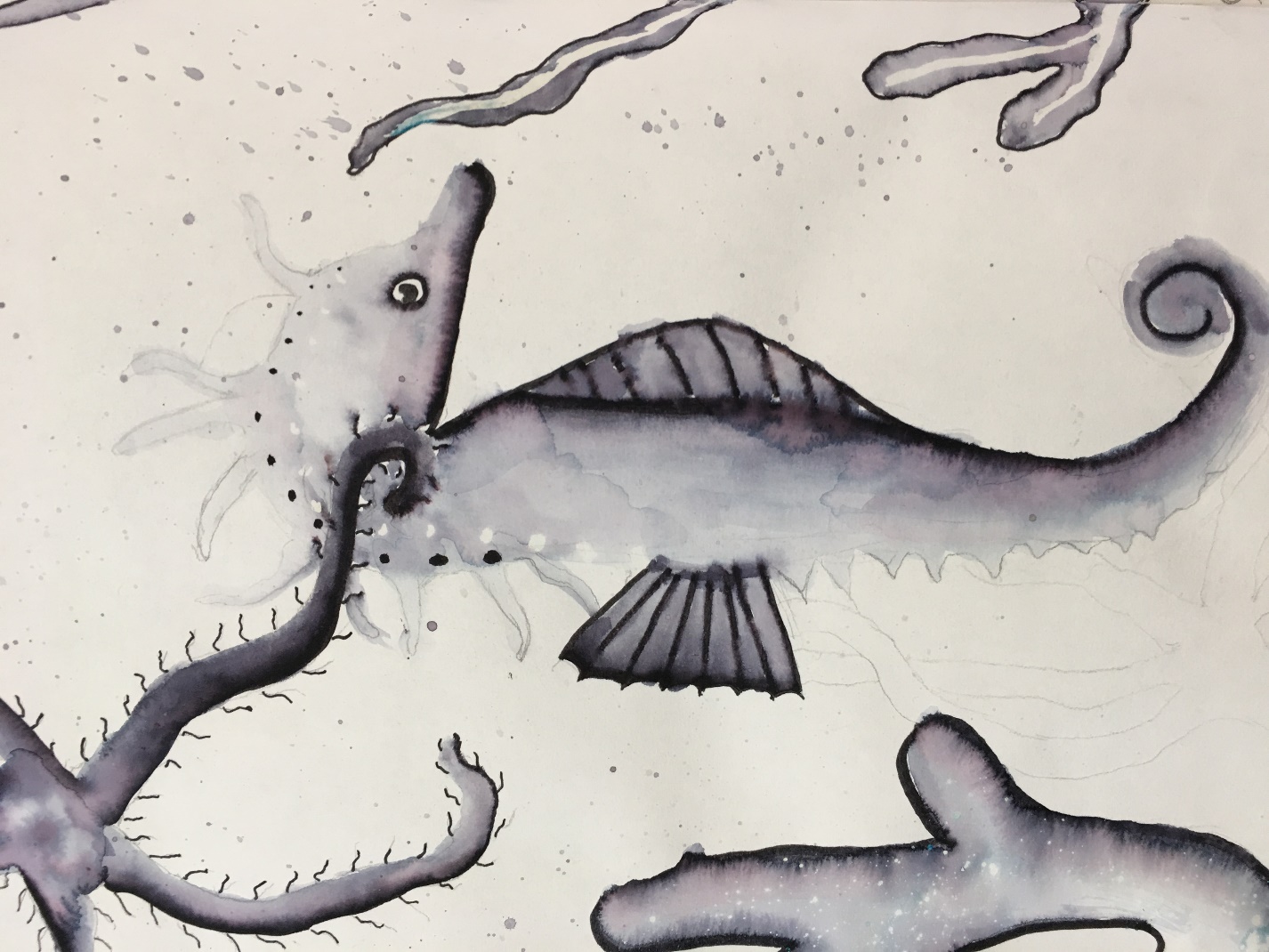 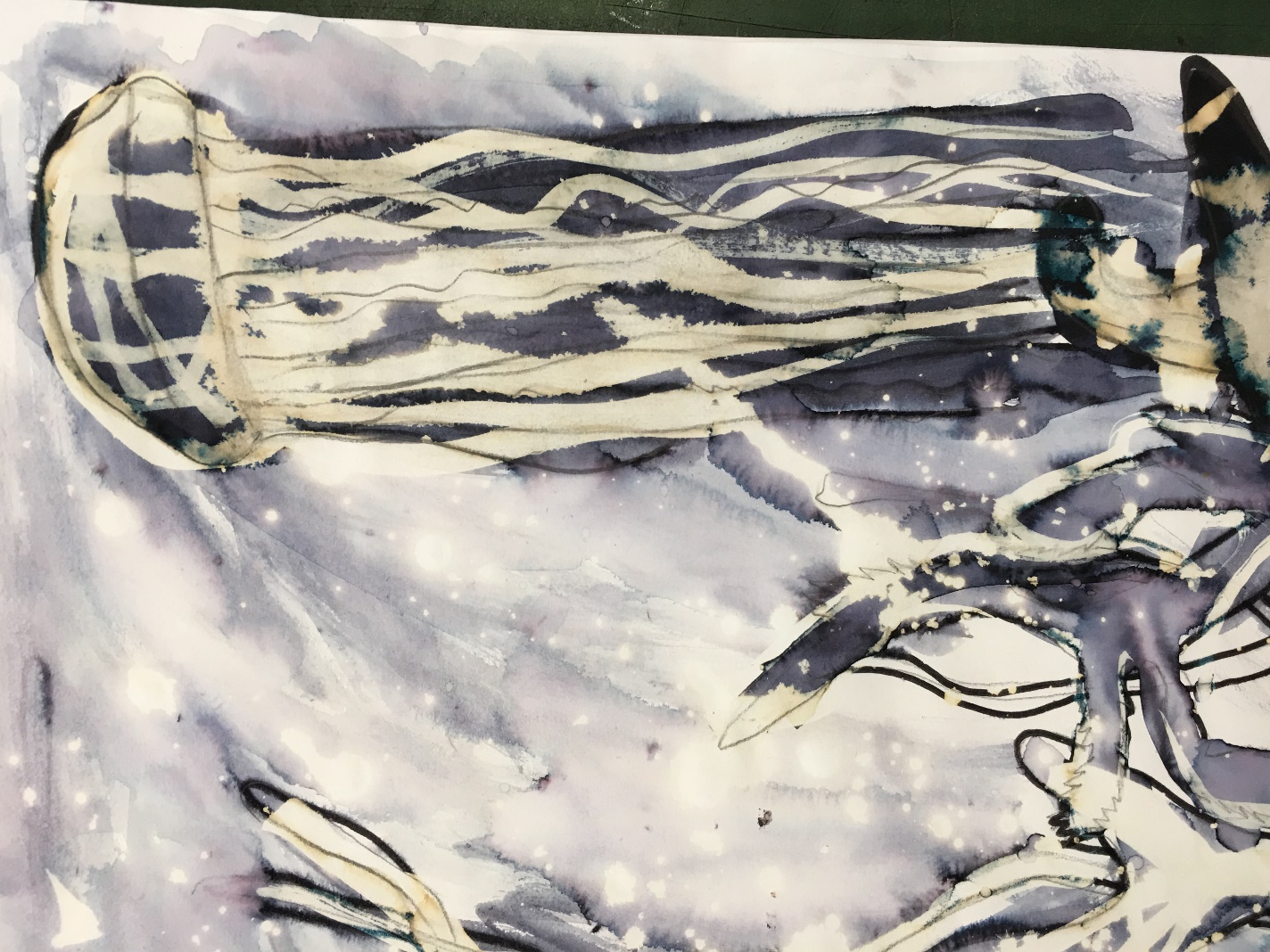 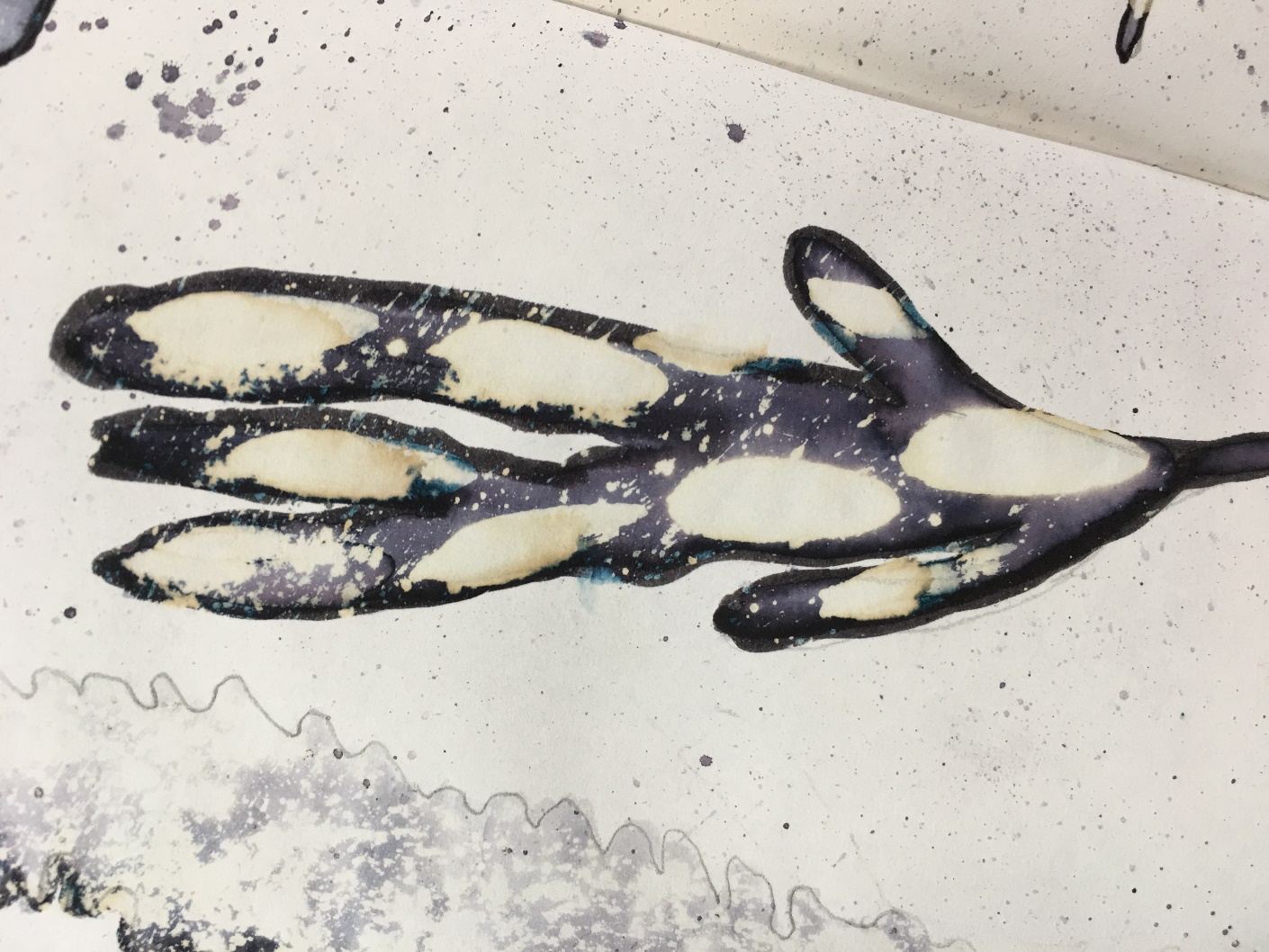 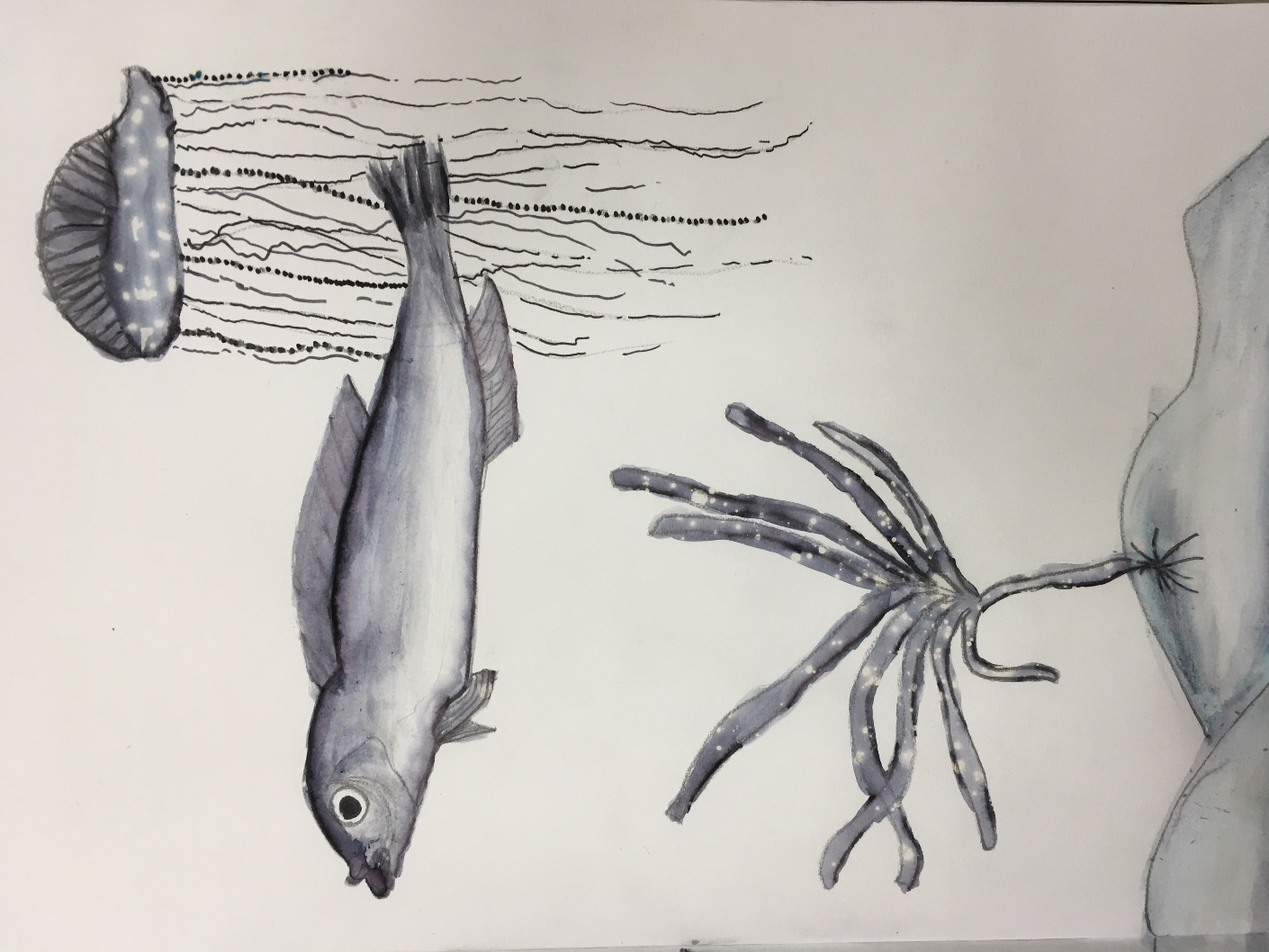 You will need to wait for layers to dry before working on top to add further detail.
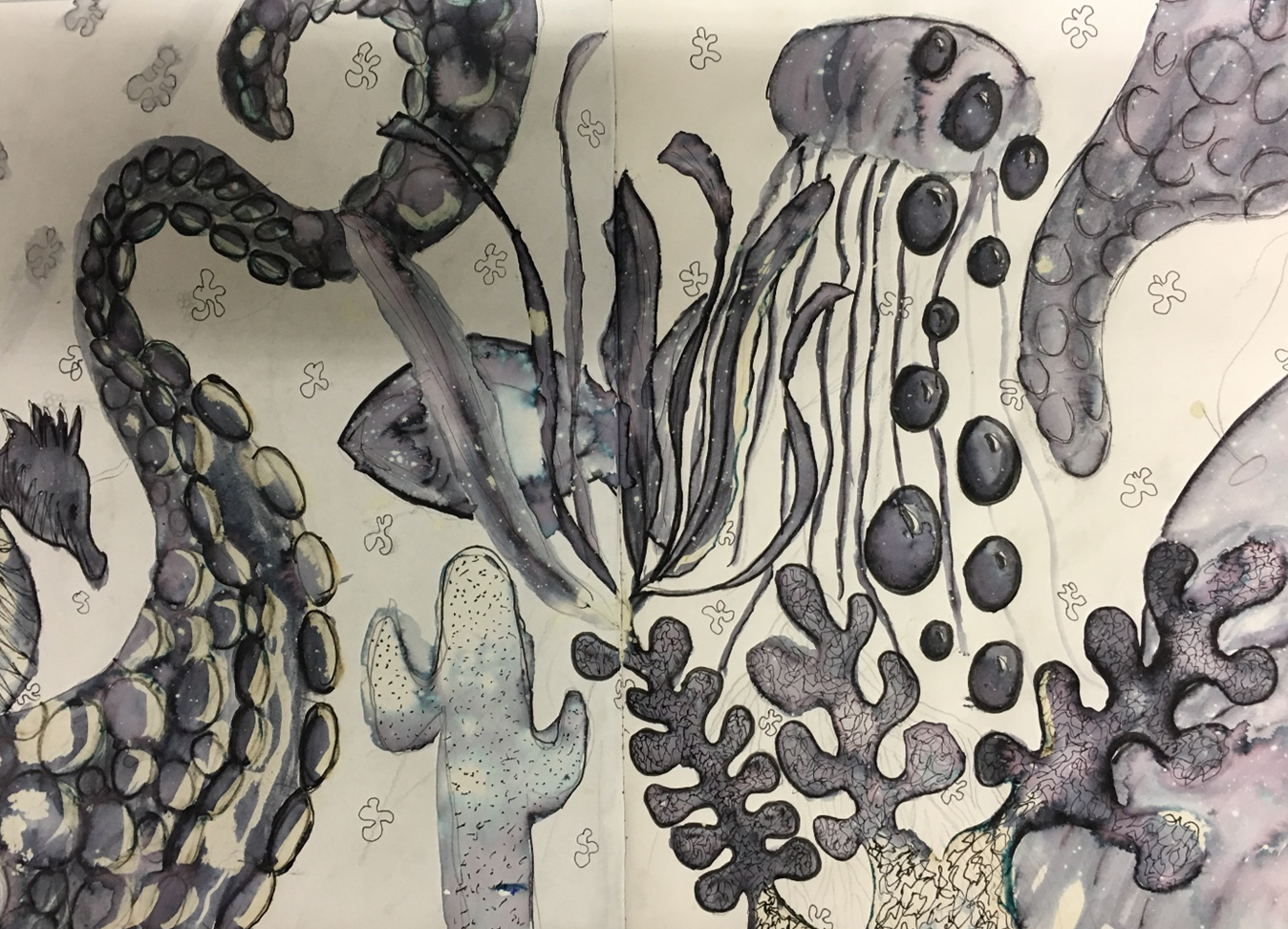 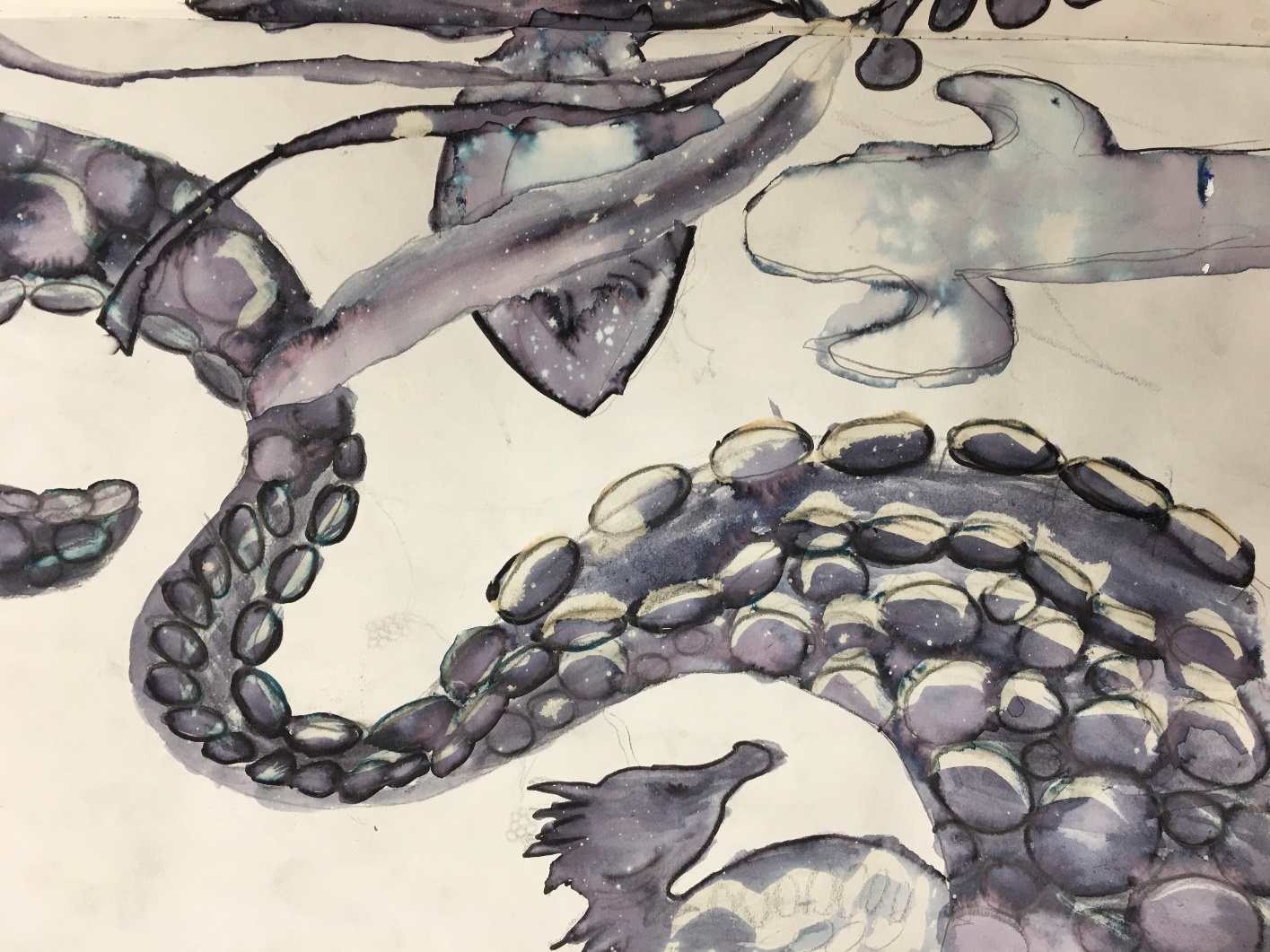 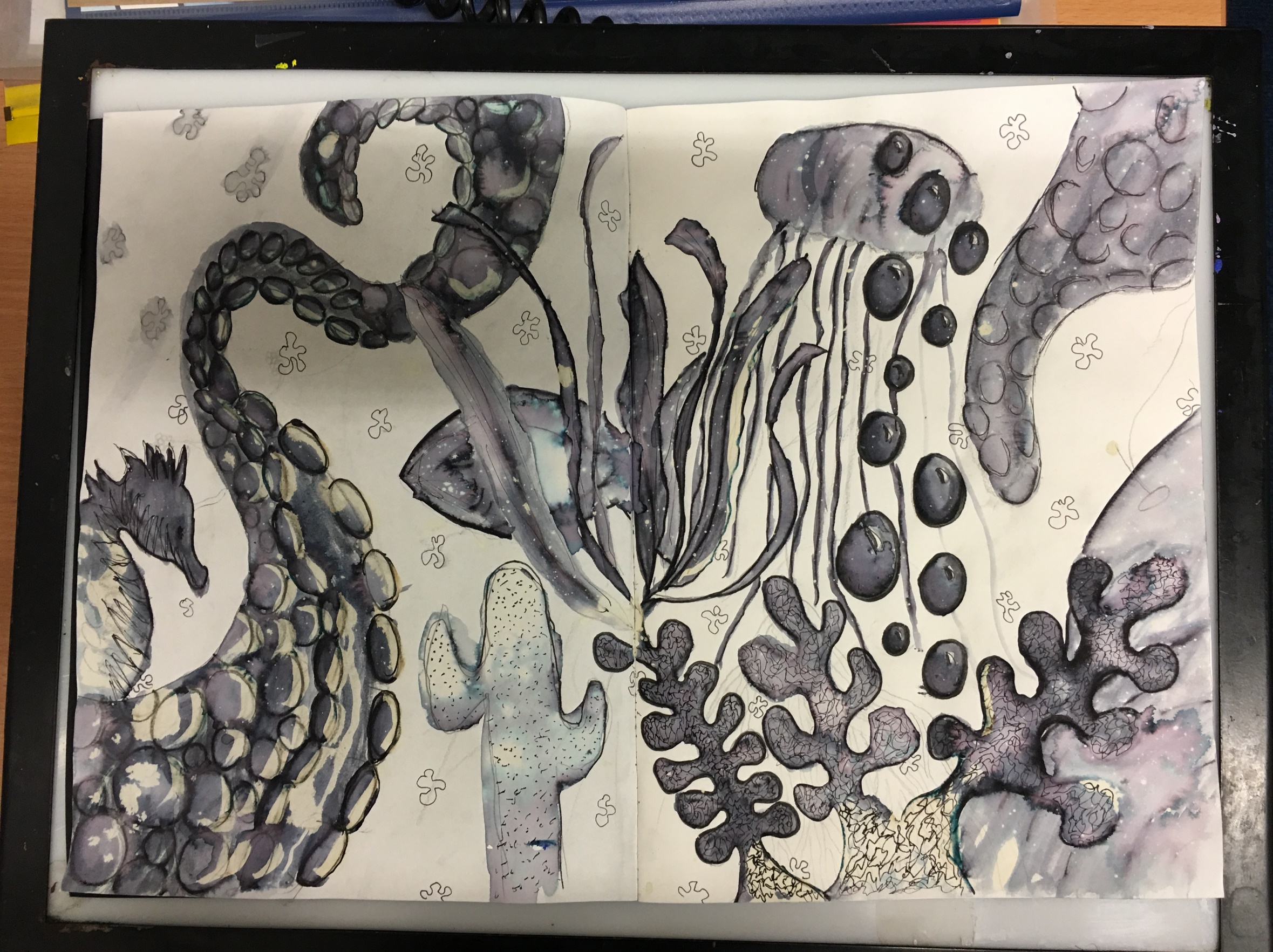 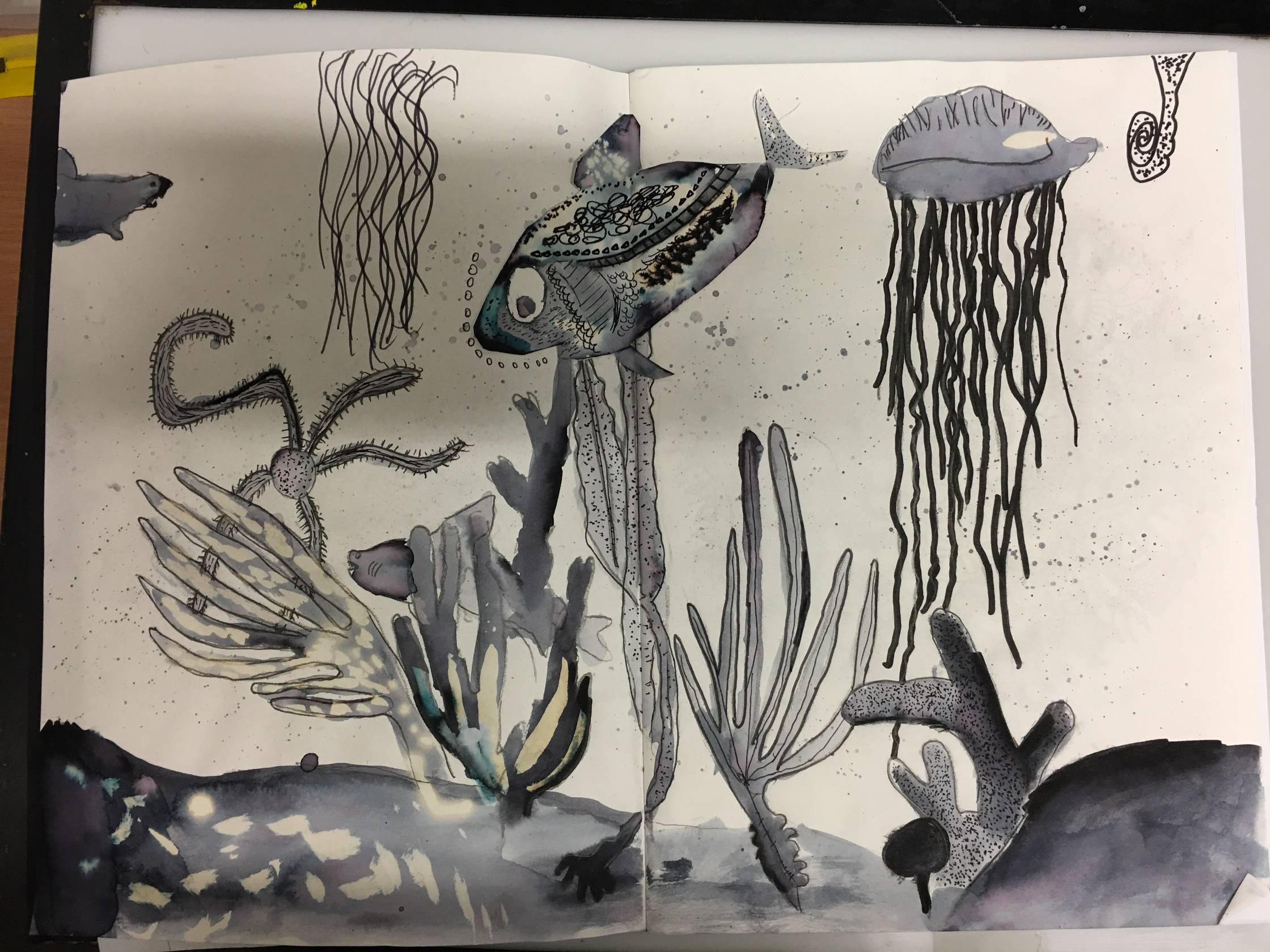